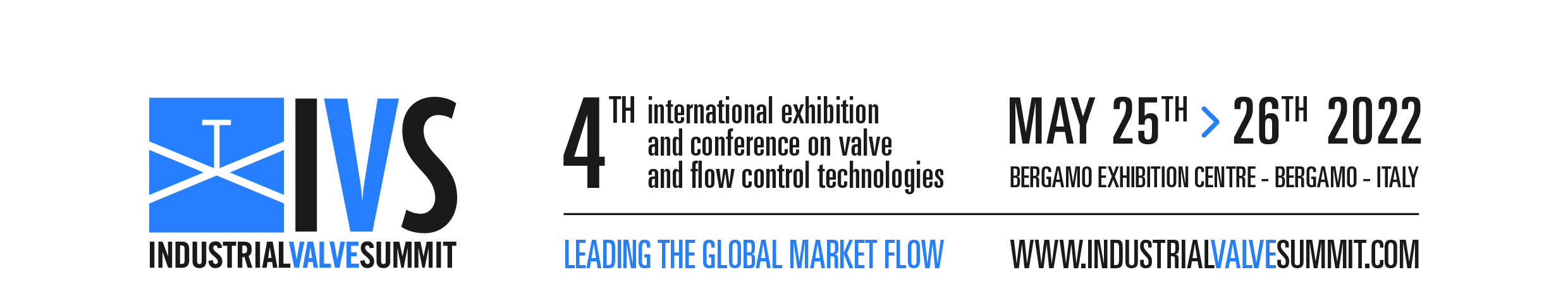 ORGANIZERS
SCIENTIFIC COMMITTEE
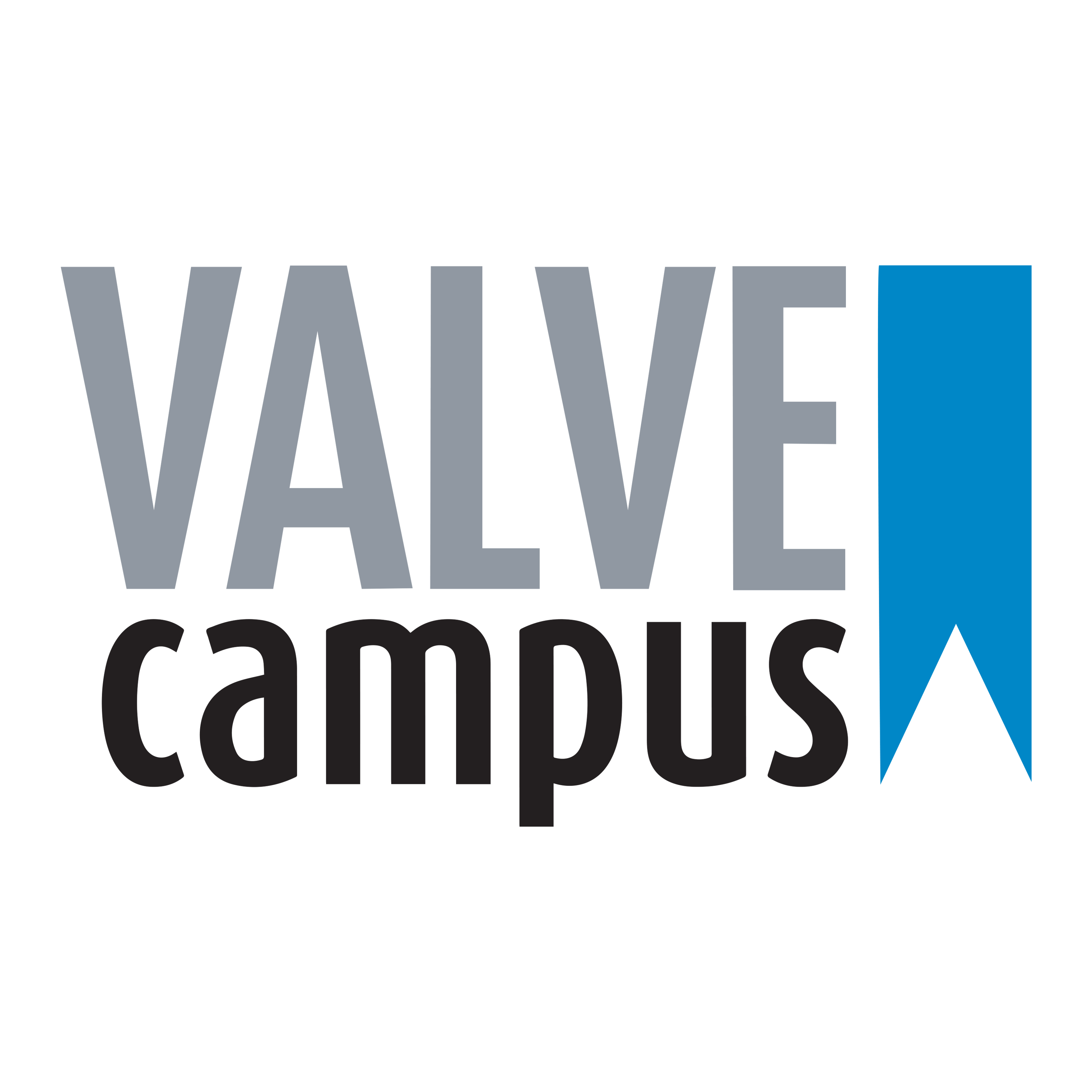 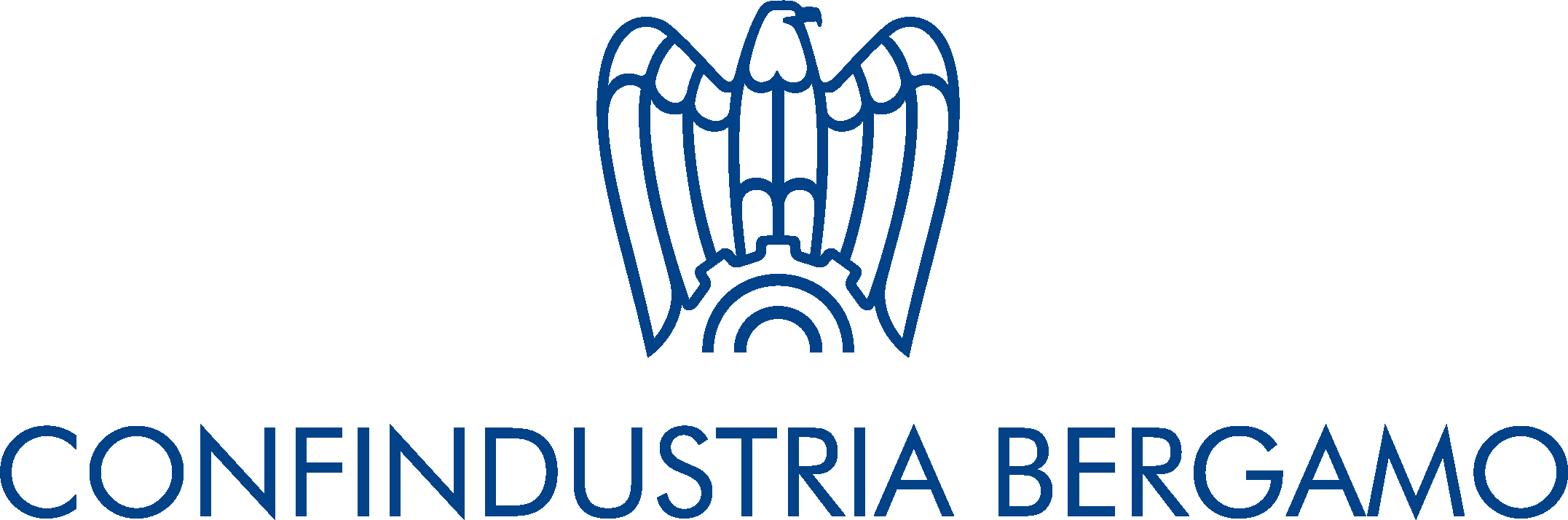 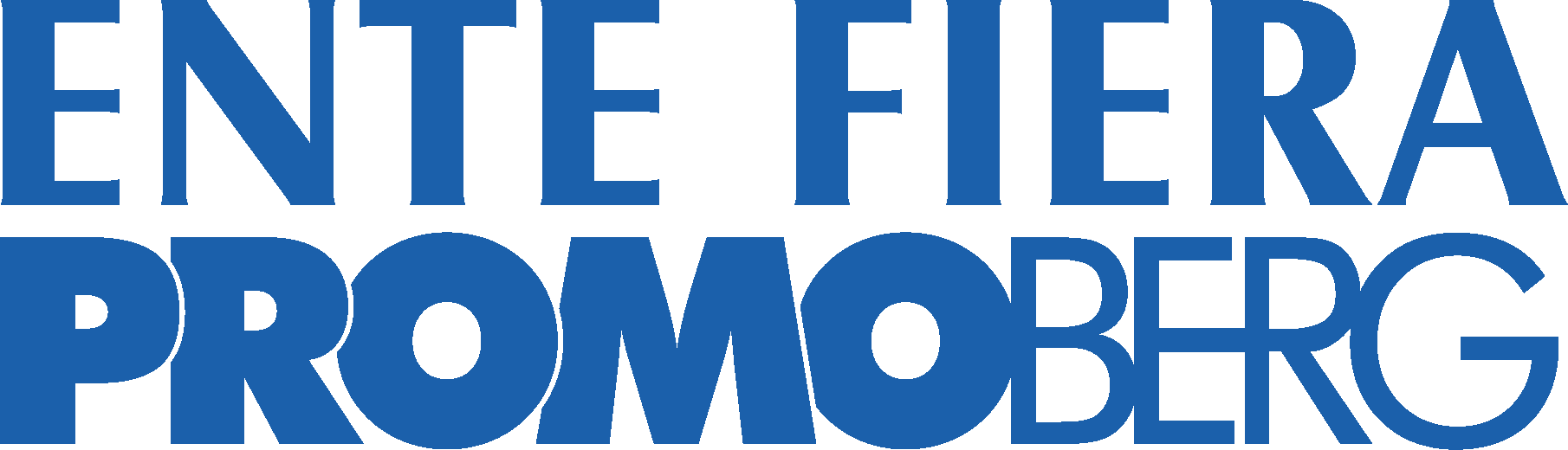 MASSIMILIANO GAMBA
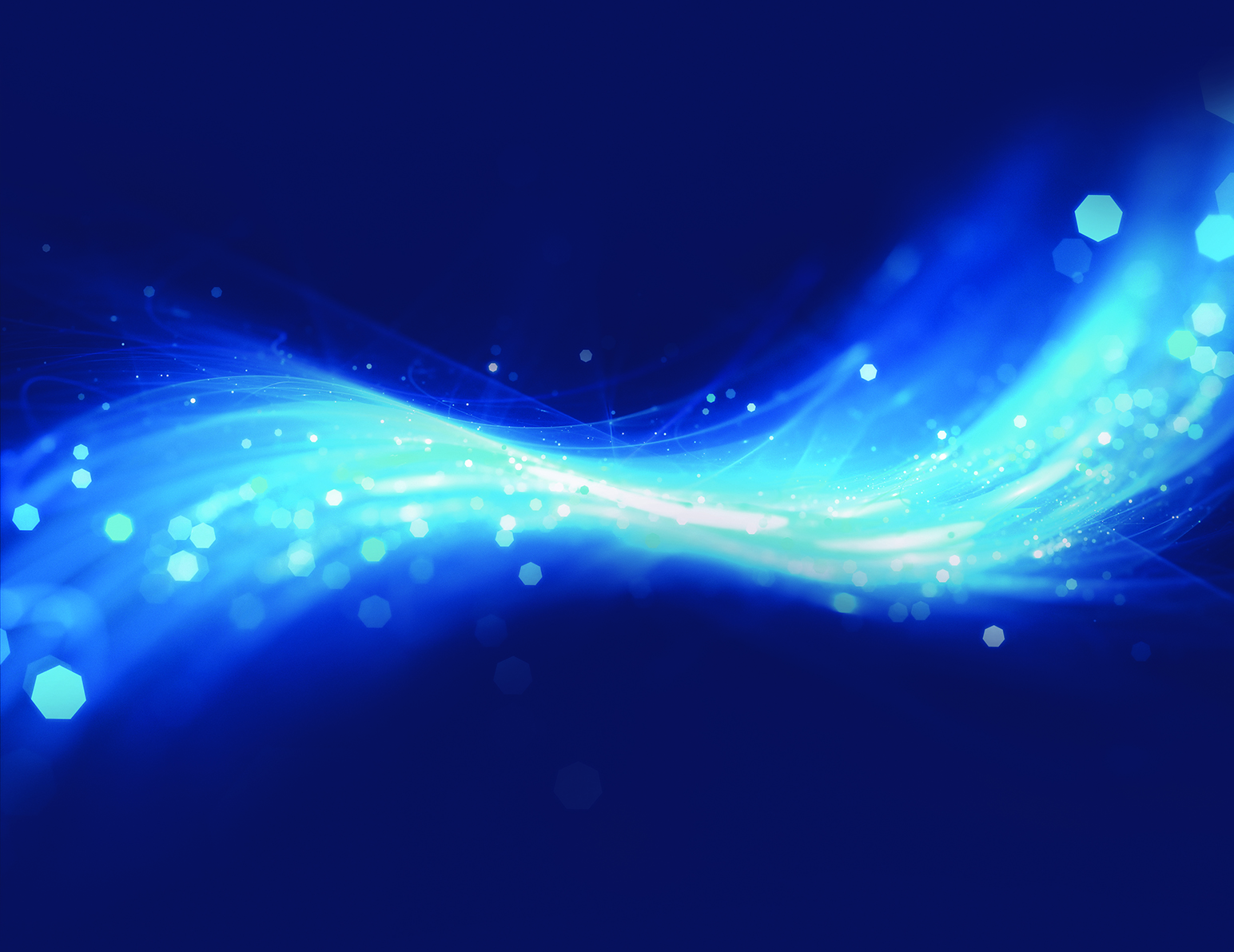 Oil & Gas Professional
API 20 Series
Upstream Supply Chain Management
IVS 2022
Technical Conference
Copyright © 2022 Massimiliano Gamba
Biography
SPEAKER
Massimiliano Gamba is an Oil & Gas professional, certified NDE and welding inspector.
API Senior Auditor for API Q1, API Q2 API 18LCM, ISO 9001 and Monogram Program.
API University approved training provider
Roster of API Committees on Standardization of Oilfield Equipment and Materials (CSOEM):
SC20 – Supply Chain Management Task Groups 20A, 20B, 20C, 20D, 20G, 20J, 20M
SC06 – Valves & Wellhead Equipment  
Member of ASTM Committees A01 (Steel, Stainless Steel and Related Alloy) and C01 (Cement).
More than 20 years experience on Oil & Gas Industry.

📞 +39 338 5264889 
✉️ max@studiogamba.info 
TESTIMONIAL
Pierluigi Moretta is the owner of ITALIAN CASTING Srl and VALVOSIDER Srl
📞 +39 335 6278032 
✉️ pl.moretta@valvosider.com
Copyright © 2022 Massimiliano Gamba
Speech agenda
Supply chain definitions and concept 
API CSOEM and SC20
API 20 specifications
Referenced guidelines, requests, requirements
Status of publication (licensable and not licensable)
Current API Licenses and geographic distribution
APIQR (non licensable)
Common requirements between API 20 series specifications
Testimonial: owner of first Company in the world which obtained API Monogram on API 20 Series
Copyright © 2022 Massimiliano Gamba
Supply Chain general definition
The supply chain is the network of activities and processes involved for manufacture and selling finished goods; starting from raw material suppliers up to the customers.
MANUFACTURER
DISTRIBUTORS
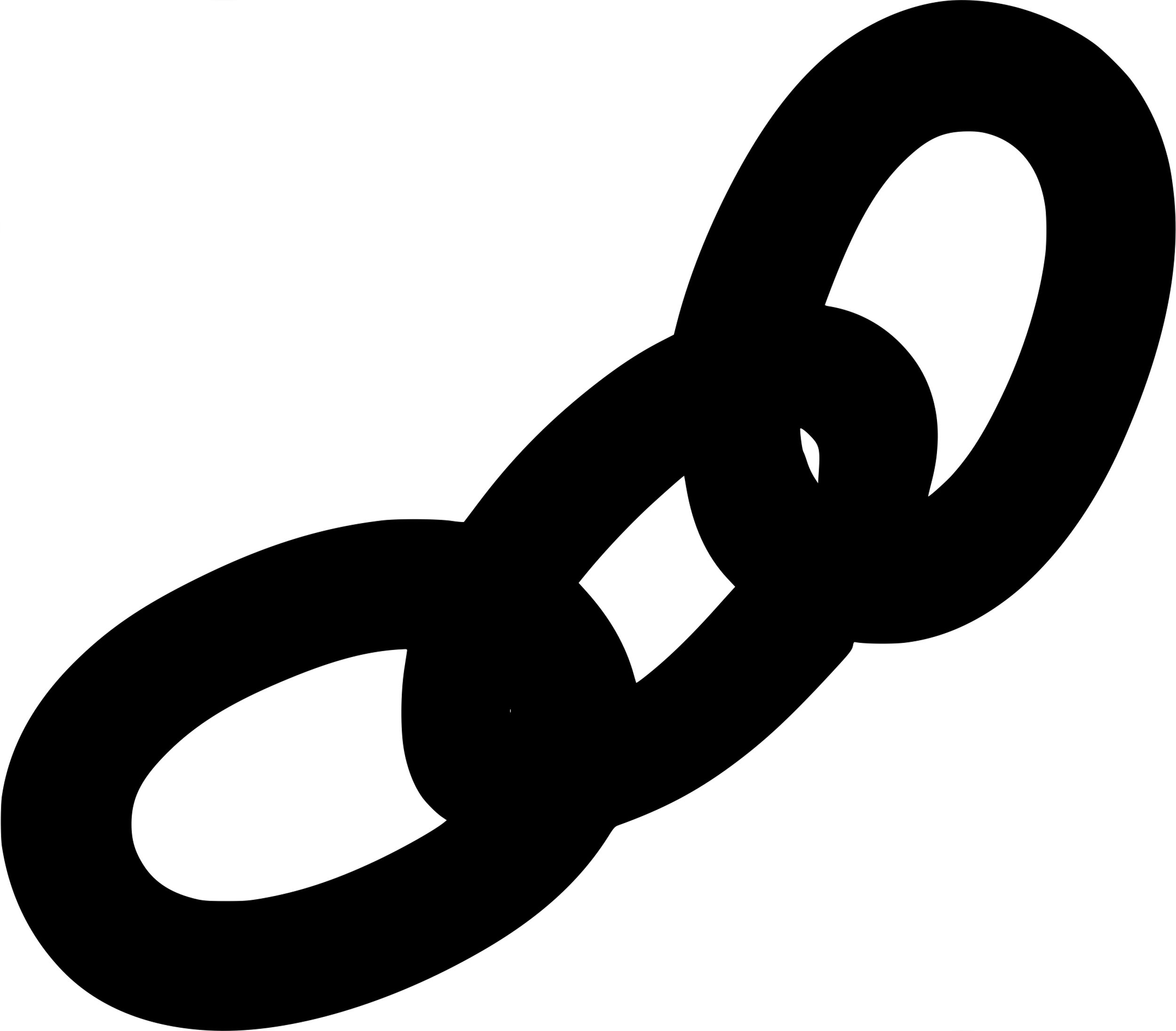 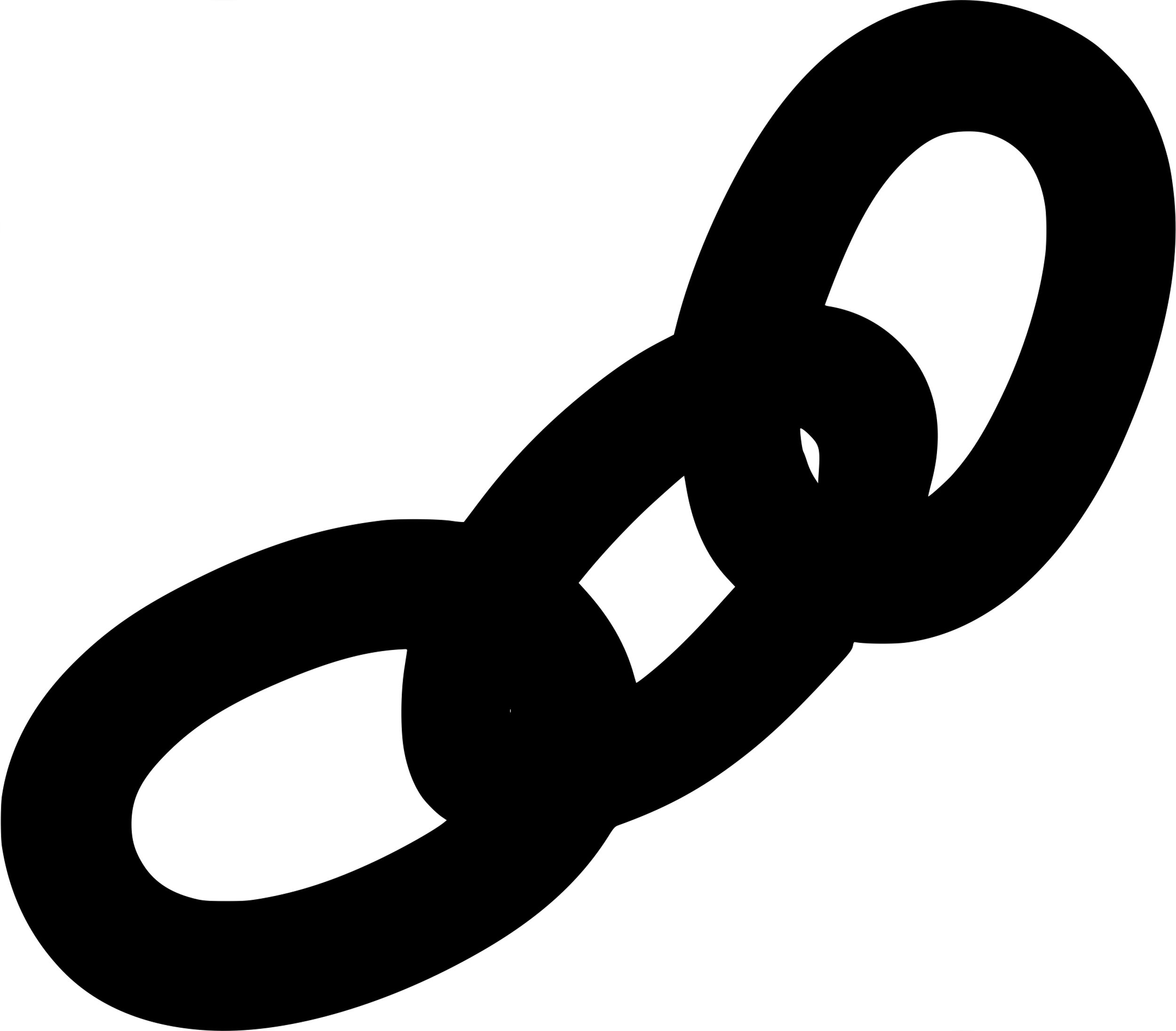 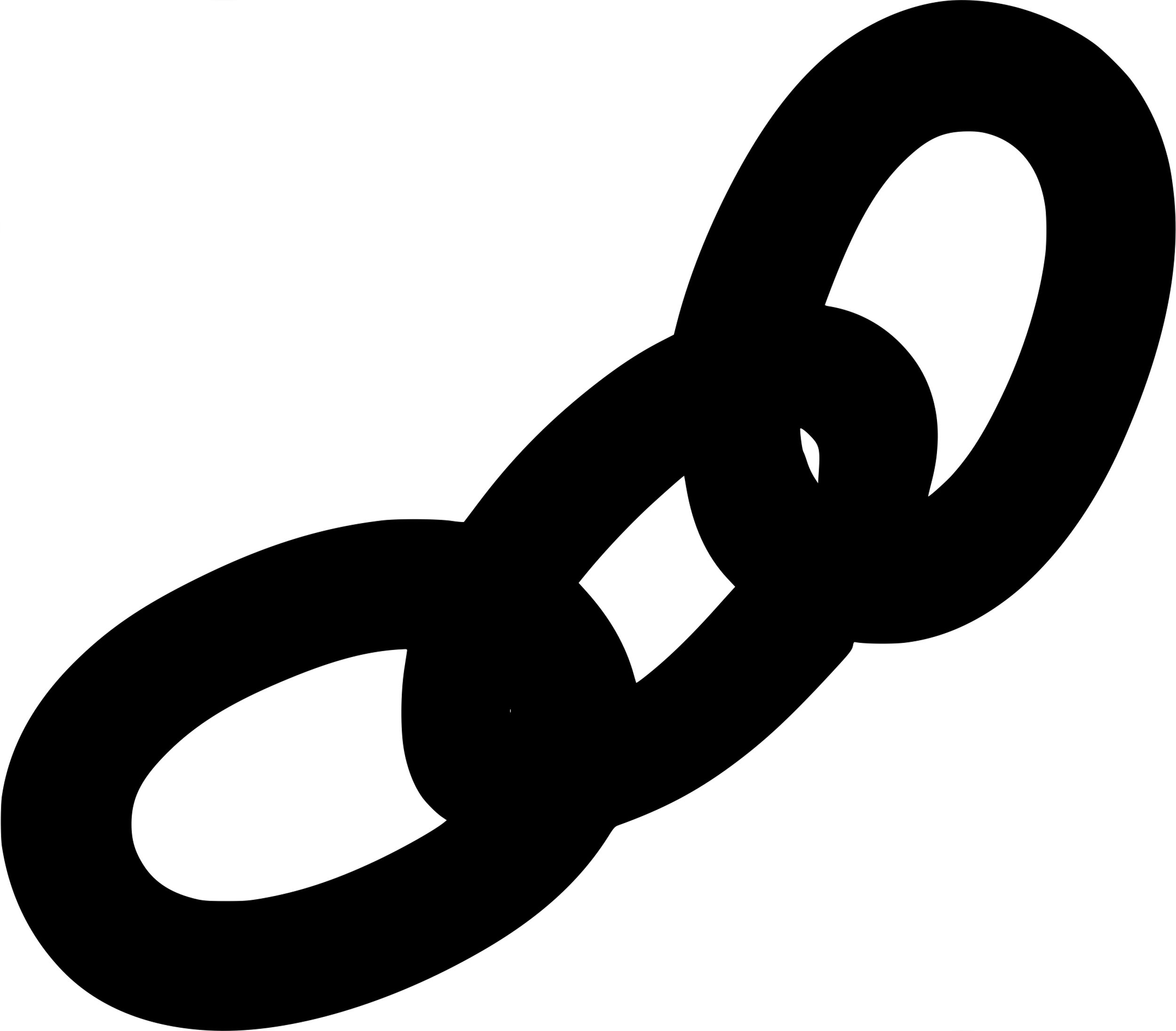 RAW MATERIAL
SUPPLIER
CUSTOMER
DOWNSTREAM
UPSTREAM
Copyright © 2022 Massimiliano Gamba
Supply Chain in Oil & Gas Industry
Is a network of activities and processes starting with crude oil production provided to the refineries and petrochemical and then supplied worldwide.
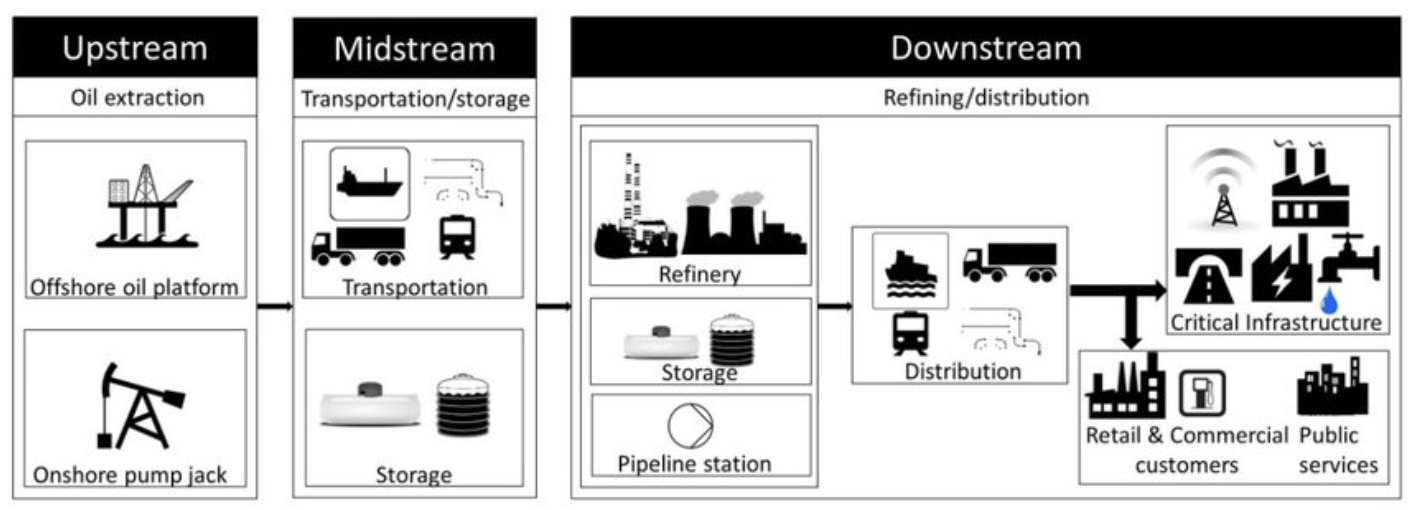 Copyright © 2022 Massimiliano Gamba
Upstream Supply Chain in Oil & Gas Industry
The “upstream” is a part of value stream it includes:
Exploration searching crude oil and natural gas fields (underground or underwater)
Field's development/construction 
Oil & Gas production (drilling, extraction, and recovery). 
Background
The Horizon Deepwater disaster (Macondo well in Gulf of Mexico), change the rules
API SC20 has been nominated to develops and maintains specifications for Supply Chain Management
The activity of standardization of Oil & Gas Industry’s best practices by API SC20 become the base for a concrete and sustainable development
Defined “supply chain framework” to control the network between a company and its suppliers into API Q1.
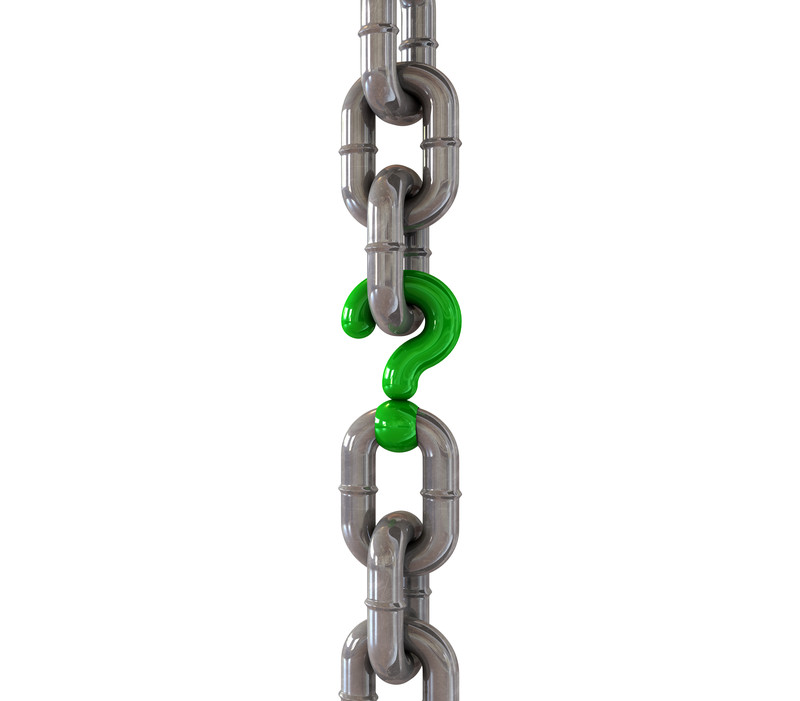 Copyright © 2022 Massimiliano Gamba
Supply chain and API Q1
Definition §3.1.22 Supply Chain
Suppliers and associated sub-supplier(s) required for product realization.

§5.6.11 – Mandatory content of purchasing procedure
c) type and extent of control applied to the supply chain for critical products, components, or activities;
SUPPLY CHAIN
Copyright © 2022 Massimiliano Gamba
Effective Supply Chain in Oil & Gas Industry
Main Drivers
AWARENESS of stakeholder 
RECCOMENDATION for suppliers to be compliant 
REQUIREMENTS for suppliers and manufacturers to be fully compliant 
Benefit
MITIGATE risk of failure of products 
INCREASE the overall level of materials, products and processes relevant to the Oil & Gas Industry
BOOST profitability   
REDUCE Company's overall costs
Copyright © 2022 Massimiliano Gamba
API CSOEM and Subcommittee SC20
What is API CSOEM?
Is part of Upstream Standards Committees it is the Committee on Standardization of Oilfield Equipment and Materials (CSOEM) and supervises work of subcommittees.

Each subcommittee works with a specific area of exploration and production of oilfield equipment. 

What does Subcommittee SC20 do?
API SC20 develops and maintains standards on supply chain management for critical materials, products and processes used in oil and natural gas exploration and production.
Copyright © 2022 Massimiliano Gamba
API SC20 - Upstream Supply Chain Management
Scope: drive development of Upstream Oil & Gas Industry supply chain.
Focus: implementation and harmonization specifications relevant to materials, products and processes deemed critical to safety and reliability of products used in the Oil & Gas Industry, supporting the global supply chain, allowing suppliers, manufacturers and end users access to the common licensing and/or registration.
Objectives: 
Institutionalize best practices for supplier review and qualification 
Harmonize materials, products and processes quality level and qualification requirements 
Establish scalable requirements to address various level of criticality and risks
Copyright © 2022 Massimiliano Gamba
API SC20 - Upstream Supply Chain Management
Wheel of virtuous development cycle leaded by API Subcommittee SC20
Copyright © 2022 Massimiliano Gamba
[Speaker Notes: MAKE STANDARDIZATION OF MATERIALS, PRODUCTS AND PROCESSES INTO BEST PRACTICES IN ORDER TO HARMONIZE IT INTO WRITTEN SPECIFICATIONS

KEEP THE CYCLE ACTIVE BY UPDATING THE SPECIFICATIONS OF MATERIALS, PRODUCTS AND PROCESSES, FOLLOWING THE BEST PRACTICES THAT CHANGE AND EVOLVE, HARMONIZING THEM INTO NEW EDITIONS, ERRATA AND ADDENDA OF EXISTING SPECIFICATIONS]
API 20 series specifications
WHY follow, adopt, implement, apply API 20 series specifications 
Voluntary compliance with or without API License certification and/or API Registration
Contractual requirements and/or customer/end user specifications 
Product specifications recommendation 
Product specifications requirements
Copyright © 2022 Massimiliano Gamba
[Speaker Notes: SOME EXAMPLE for each category will be presented on the next slides]
Customer/end user specification
ARAMCO 04-SAMSS-055 
Materials System Specification Valves and Chokes, API SPEC 6A

§6.3.3.1 Casting Practices - For PSL 2, all castings used for bodies, bonnets, and end and outlet connectors shall meet the applicable requirements of Section 6 and Section 10. 
The casting practices shall be qualified to CSL 3 foundry qualification requirements in API 20A.
Copyright © 2022 Massimiliano Gamba
API product specifications recommendation
API 6A
Specification for Wellhead and Tree Equipment, Twenty-First Edition

§6.4.3.1.3 Hot Working Practices - The manufacturer shall use on the QTC hot work ratios that are equal to or less than those used in processing the production part(s) it qualifies. The total hot work ratio for the QTC shall not exceed the total hot work ratio of the part(s) it qualifies. NOTE API 20B and API 20C provide guidance on hot work ratios. 

§10.4.1.2 Procedures - All quality control work shall be controlled by the manufacturer’s documented procedures, which include appropriate methodology and quantitative or qualitative acceptance criteria. 
NDE procedures shall be supported with a documented qualification record as required by the specified normative reference standard (such as API 20D or other applicable standard) to demonstrate the procedure effectiveness.
Copyright © 2022 Massimiliano Gamba
API product specifications recommendation
API 6D 24th edition
Specification for Pipelineand Piping Valves

Annex E (informative) API 20 Series Supply Chain Management 
§E.1 General - This annex provides guidance on supply chain management to cover castings, forgings, and bolting. 
NOTE The standards referenced in this annex may become mandatory (normative) in future edition(s) of this standard. 
§E.2 Castings may be specified by the purchaser per API 20A for castings per specification levels CSL-1, CSL-2, CSL-3, or CSL-4. 
§E.3 Open-die Forgings may be specified by the purchaser per API 20B per specification levels FSL-1, FSL-2, FSL-3, or FSL-4. 
§E.4 Closed-die Forgings may be specified by the purchaser per API 20C per specification levels FSL-1, FSL-2, FSL-3, or FSL-4. 
§E.5 Carbon and Alloy Steel Bolting may be specified by the purchaser per API 20E for bolting per specification levels BSL-1, BSL-2, or BSL-3.
Copyright © 2022 Massimiliano Gamba
API product specifications recommendation
API 6D 25th edition
Specification for Valves

Annex E  od 24th edition, has been deleted and references to API  20 series has been integrated into the body of specification for instance:
§4.5.1 – Process control 
NOTE - For use of outsourced machining services, see API 20M for guidance.
§6 – Material
NOTE 1 See API 20A, API 20B, and API 20C for guidance on qualification and production for casting and forging material manufacturers. The use of materials that conform to API 20A, API 20B, and API 20C does not require that the materials be supplied from a facility that has been licensed to API 20A, API 20B, or API 20C.
NOTE 2 - See API 20J for guidance on the use of outsourced distributors of metallic material.
Copyright © 2022 Massimiliano Gamba
API product specifications recommendation
API 6DSS
Specification for Subsea Pipeline Valves
Annex I (informative) Pressure-containing Castings and Forgings 
§I.2 Castings 
NOTE Castings may be specified by the purchaser to conform to API 20A for pressure-containing castings in accordance with casting specification level-2 (CSL-2) or greater for each material group as applicable. 
§I.3 Open Die Forgings 
NOTE Open die forgings may be specified by the purchaser to conform to API 20B for pressure-containing forgings in accordance with forging specification level-2 (FSL-2) or greater for each material group as applicable. 
§I.4 Closed Die Forgings 
NOTE Closed die forgings may be specified by the purchaser to conform to API 20C for pressure-containing forgings in accordance with forging specification level-2 (FSL-2) or greater for each material group as applicable.
Copyright © 2022 Massimiliano Gamba
API product specifications mandatory requirements
API 6A
Specification for Wellhead and Tree Equipment, Twenty-First Edition

§8.1.2 Quality - Closure bolting shall be qualified and manufactured in accordance with API 20E or API 20F. Bolting specification levels (BSLs) shall be as specified in Table 15. 
Table 15―Minimum Requirements for Closure Bolting 

§8.1.4 Closure Bolting Records - If BSL-2 or BSL-3 is specified per Table 15, closure bolting records shall be maintained in accordance with the record requirements of API 20E or API 20F, as applicable. 

§8.1.5 Closure Bolting Marking 
Closure bolting shall be marked in accordance with API 20E and API 20F, as applicable. 

§15.2.4 Closure bolting records - If BSL 2 or BSL 3 is specified per Table 15, closure bolting records that are required by API 20E or API 20F to be submitted to the  purchaser shall be maintained.
Copyright © 2022 Massimiliano Gamba
API product specifications mandatory requirements
API 6A
Specification for Wellhead and Tree Equipment, Twenty-First Edition

§7.4.3 Weld Repair of Castings - shall conform to the requirements of API 20A, CSL 3. Weld repairs shall be documented in accordance with API 20A.

§10.4.2.6.2 Test Method and Acceptance Criteria - For PSL 1 and PSL 2, visual examinations of castings shall be performed in accordance with procedures specified in API 20A 

§10.4.2.1 Castings - Production castings shall meet the requirements of API 20A and this specification. 
The API 20A CSL shall be in accordance with Table 19. 

§6.3.3.1 Casting Practices - For PSL 1, all castings used for bodies, bonnets, and end and outlet connectors shall meet the applicable requirements of Section 6 and Section 10. The casting practices shall be qualified to casting specification level (CSL) 2 foundry qualification requirements in API 20A, as a minimum. 
For PSL 2 and PSL 3, all castings used for bodies, bonnets, and end and outlet connectors shall meet the applicable requirements of Section 6 and Section 10. The casting practices shall be qualified to CSL 3 foundry qualification requirements in API 20A.
Copyright © 2022 Massimiliano Gamba
API product specifications mandatory requirements
API 6D 25th edition
Specification for valves

§8.1 – Pressure boundary bolting bolting shall conform to API 20E, BSL-1 when using alloy and carbon steel bolting or API 20F, BSL-2 when using corrosion-resistant bolting.
NOTE 1 Use of bolting that conforms to API 20E and API 20F does not require that the bolting be supplied from a facility that has been licensed to API 20E or API 20F.

Production material requirements for QSLs
Table I.3 – QSL level, cites as mandatory applicable references (API 20A/B/C/E/F) and relevant levels (PMR/CSL/FSL/BSL)
NOTE Use of materials or services that conform to API 20A, API 20B, API 20C, API 20E, or API 20F does not require the material or service to be provided by a facility that is specifically licensed to API 20A, API 20B, API 20C, API 20E, or API 20F, respectively.
Copyright © 2022 Massimiliano Gamba
API product specifications mandatory requirements
API 6DSS
Specification for Subsea Pipeline Valves

§6.8 Pressure boundary bolting shall conform to the requirements of API 20E or API 20F in accordance with Annex H. 

Annex H (normative) - Pressure Boundary Bolting 

§H.2 Carbon and Alloy Steel Bolting 
Alloy steel bolting shall meet the requirements specified per API 20E in accordance with bolting specification level-2 (BSL-2) minimum for each bolting type as applicable. 

§H.3 CRA Bolting shall meet the requirements specified per API 20F in accordance with bolting specification level-2 (BSL-2) minimum for each bolting type as applicable.
Copyright © 2022 Massimiliano Gamba
Status of published API 20 series for Use in the Petroleum and Natural Gas Industry
API 20A
Carbon Steel, Alloy Steel, Stainless Steel, and Nickel Base Alloy Castings - Second Edition, Addendum 2

API 20B
Open Die Shaped Forgings - Second Edition


API 20C
Closed Die Forgings - Third Edition


API 20D
Qualification of Nondestructive Examination Services - Second Edition


API 20E
Alloy and Carbon Steel Bolting - Second Edition, Errata 2, Addendum 2

API 20F
Corrosion Resistant Bolting - Second Edition, Errata 1, Addendum 1
Copyright © 2022 Massimiliano Gamba
Status of published API 20 series
Status of published API 20 series for Use in the Petroleum and Natural Gas Industry
API 20G
Welding Services - First Edition

API 20H
Heat Treatment Services - Batch Type - Second Edition.

API 20J
Qualification of Distributors of Metallic Materials – Second Edition.

API 20L
Qualification of Polymeric Seal Manufacturers - First Edition.

API 20M
Qualification of Suppliers of Machining Services - First Edition

API 20N
Heat Treatment Services - Continuous Line - First Edition

API 20S 
Additively Manufactured Metallic Components - First Edition
Copyright © 2022 Massimiliano Gamba
API 20 series under development
Specifications still under development by SC20 respective Task Groups

API 20P - Plating and coating
API 20R - Subsurface electronics
API 20T - Additively Manufactured Polymer-Based Components
Copyright © 2022 Massimiliano Gamba
API 20 series falling into API Monogram Program
Specifications for which is possible to apply for an API License

API 20A - Castings

API 20B - Open Die Shaped Forgings 

API 20C - Closed Die Forgings

API 20E - Alloy and Carbon Steel Bolting

API 20F - Corrosion Resistant Bolting
Copyright © 2022 Massimiliano Gamba
[Speaker Notes: AMONG ALL PUBLISHED AND PENDING PUBLISHING SPECIFICATIONS, 

ONLY SOME OF THEM ARE INCLUDED IN THE API LICENSE PROGRAM, 

ONLY FOR THIS SPECIFICATIONS, THE MANUFACTURERS MAY APPLY THE API LICENSE FOR MONOGRAM APPLICATION]
API 20 series overview
Copyright © 2022 Massimiliano Gamba
[Speaker Notes: IN THIS SUMMARY SCHEME YOU CAN SEE AN OVERVIEW OF API SPECIFICATIONS STATUS

IN BLUE COLOR - THE SPECIFICATIONS OBJECT OF THE API LICENSE PROGRAM 

IN WHITE COLOR THOSE NOT INCLUDED IN THE API LICENSE PROGRAM

IN GREEN COLOR THOSE STILL IN DEVELOPMENT]
API 20 series Licenses status – API Composite List online public register (upd. April 2022)
Copyright © 2022 Massimiliano Gamba
[Speaker Notes: GENERAL VIEW OF THE API LICENSES RELATED TO THE SUPPLY CHIAN, THE INFORMATION ARE PUBLIC AND CAN BE CONSULTED BY ANYONE ON THE API COMPOSITE LIST ACCESSIBLE IN THE WEB

20E (BOLTING) THE MOST DIFFUSED
20A (CASTING) THE LESS DIFFUSED

DATA UPDATED IN APRIL 2022]
API 20 series Licenses worldwide distribution
Copyright © 2022 Massimiliano Gamba
[Speaker Notes: CHINA IS THE COUNTRY WITH THE MOST API ACTIVE LICENSES

CHINA IS THE COUNTRY WITH THE HIGHEST NUMBER OF ACTIVE LICENSES AND THE ONLY ONE WITH AT LEAST ONE ACTIVE LICENSE FOR EACH SPECIFICATION

PROBABLY CHINESE COMPANY UNDERSTAND BETTER THAN OTHER THE OPPORTUNITIES BEIND 

DATA UPDATED IN APRIL 2022]
API 20 series requirements comparison (licensable only)
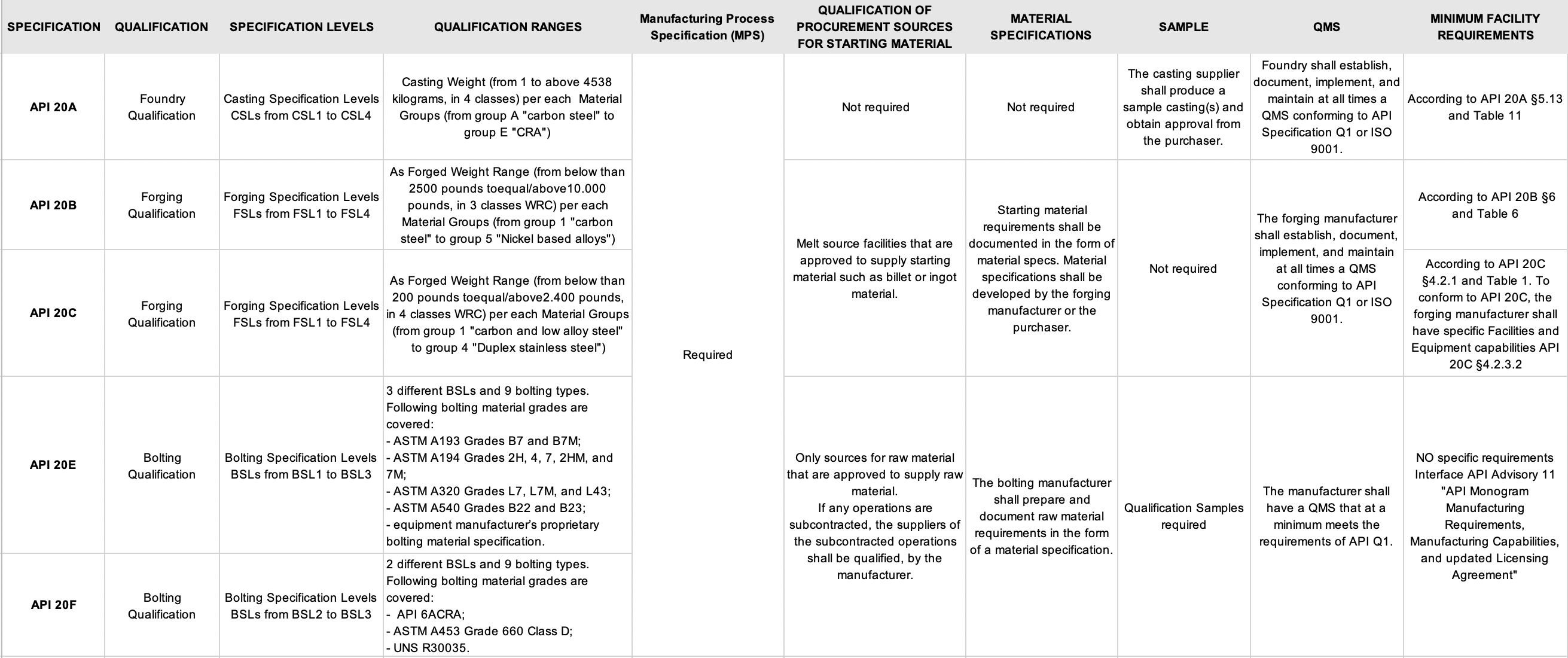 Copyright © 2022 Massimiliano Gamba
[Speaker Notes: ALL SPECIFICATIONS ARE BASED ON «SPECIFICATION LEVELS» FOLLOWING DIFFERENT QUALIFICATION RANGES 

LEGGI I LIVELLI ED I RANGE DI QUALIFICA

ALL REQUIRES DOCUMENTED MPS (MANUFACTURING PROCESS SPECIFICATIONS)]
API 20 series implementation “non licensable”
For all API 20 series specs. for which is not available API Monogram Program (License)

Implementation a Quality Management System according to API Q1 requirements
Integration of Quality Management System with relevant API 20 specs requirements 
QMS scope focused on relevant API 20 specs
API application and audit for APIQR registration 
Upon audit successfully completion, release of APIQR
Publication into API Composite List (web register)
API auditing cycle (3 year)
Copyright © 2022 Massimiliano Gamba
[Speaker Notes: POTENTIAL BENEFIT
1 - Great visibility in the reference market.
2 - Preferential title to be selecte by API licensed clients 
3 - Easy and effective control of the supply chain ensured by API
4 – improve general level of process control
5 – increase general quality level, safety and durability of final products]
API 20A WHY
Beginning of the new foundry way back in January 2012
Searching for an organizational model, product and casting processes oriented
Comparison and Gap Analysis with ISO 9000, DIN 1690, AD 2000, NORSOK M-650 standards
Previous experience and background with API specs. (API 600, API 6D, API 6A) and APIQ1 knowledge
Choice for 20A requirements
Copyright © 2022 Massimiliano Gamba
API 20A HOW
Integration of Quality Management System with relevant API 20 specs requirements 
QMS scope focused on relevant API 20 specs
Created a group dedicated to the new initiative with previous expertise in API specifications
Transposal of APIQ1 knowledge and skills to the new foundry
Gap Analysis of requirements for product qualification
Iplementation of all aplicable requirements API Q1 and API 20A 
Application for and API 20A License
Successfully completion of initial audit
API 20A license obtained in July 2014
First issued API 20 series certificate worldwide
First issued API 20A certificate worldwide
Copyright © 2022 Massimiliano Gamba
API 20A NOW
We offer our contribution to API 20A spec. trough constant presence into API Committee SC20 task group 20A 
Evaluation of the other method opportunities encoded in the API 20 specifications
Implementation of new requirements into our Quality Management system during year 2021 including
API 20D Qualification of nondestructive examination
ISO 17025 General requirements for the competence of testing and calibration laboratories
Applied for ISO 17025 Accreditation 
Successfully completion of audit and accreditation ISO 17025 obtained during year 2022
Assessment of organizational, technical and commercial expectations and results
Copyright © 2022 Massimiliano Gamba
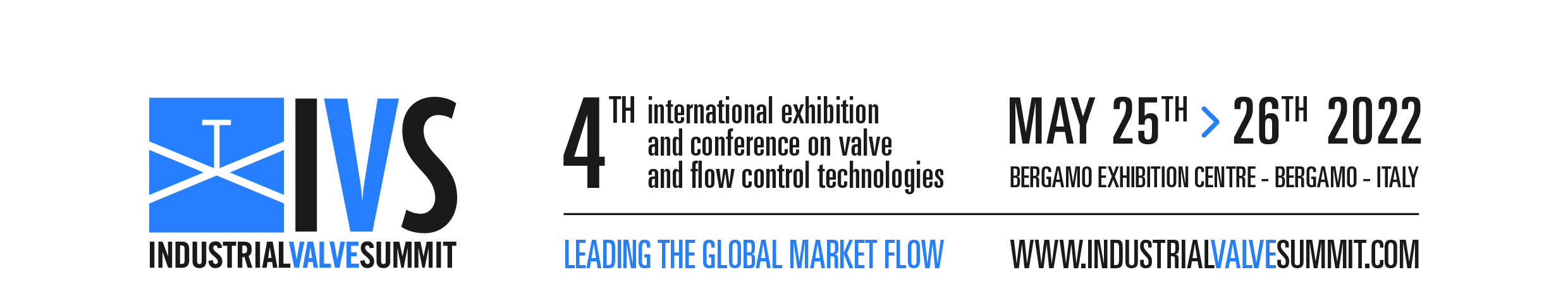 SCIENTIFIC COMMITTEE
ORGANIZERS
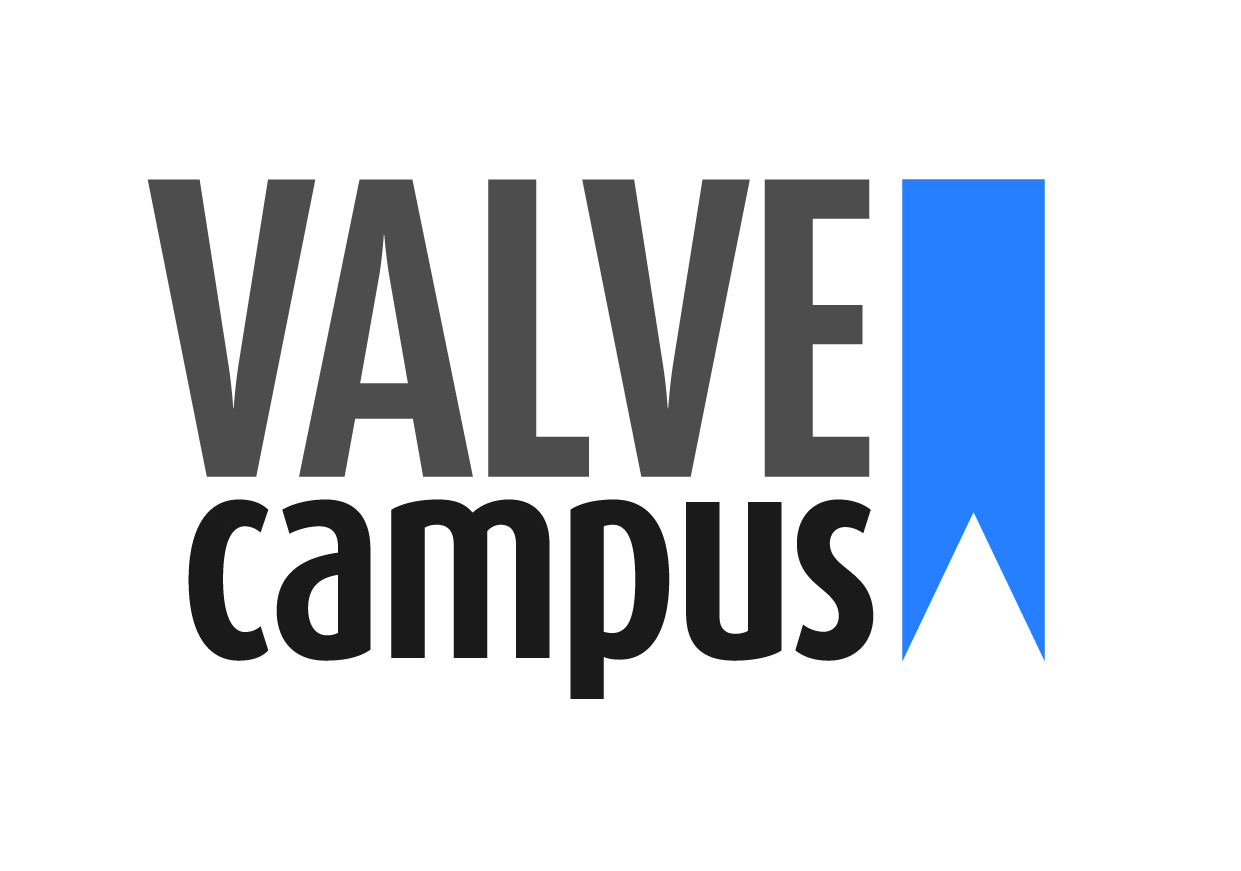 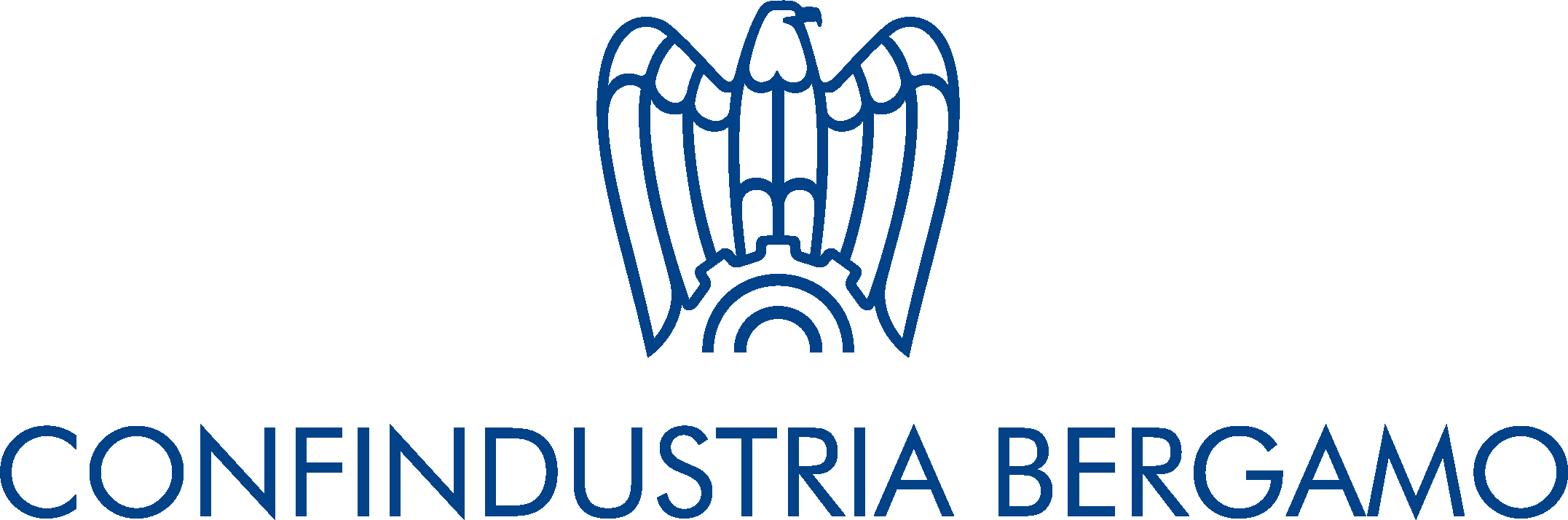 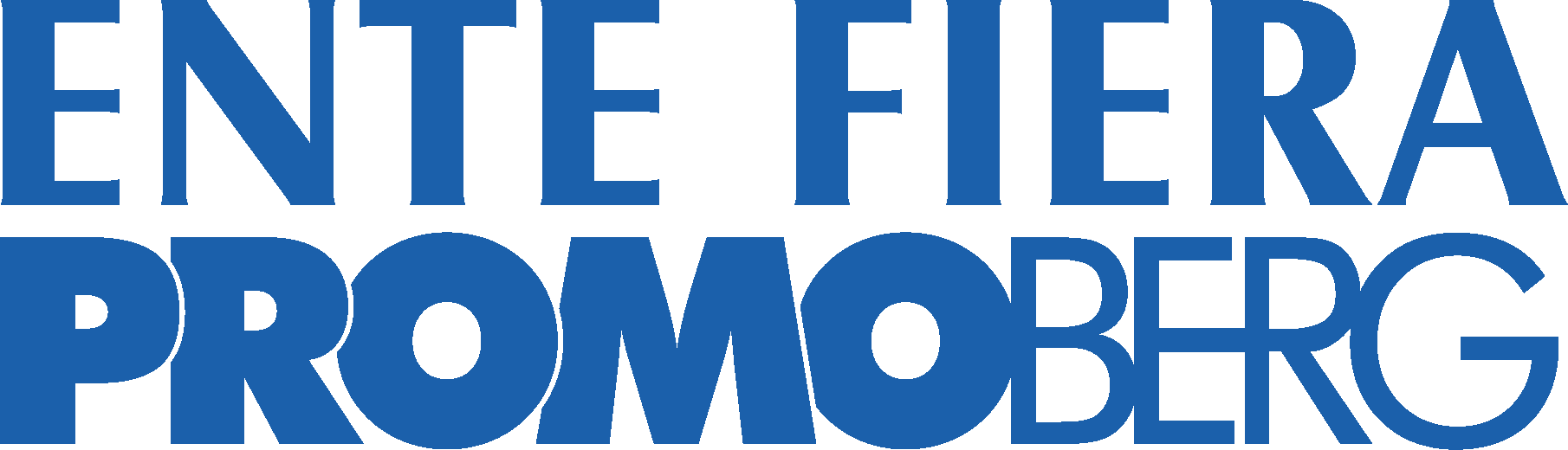 Q & A  SESSION
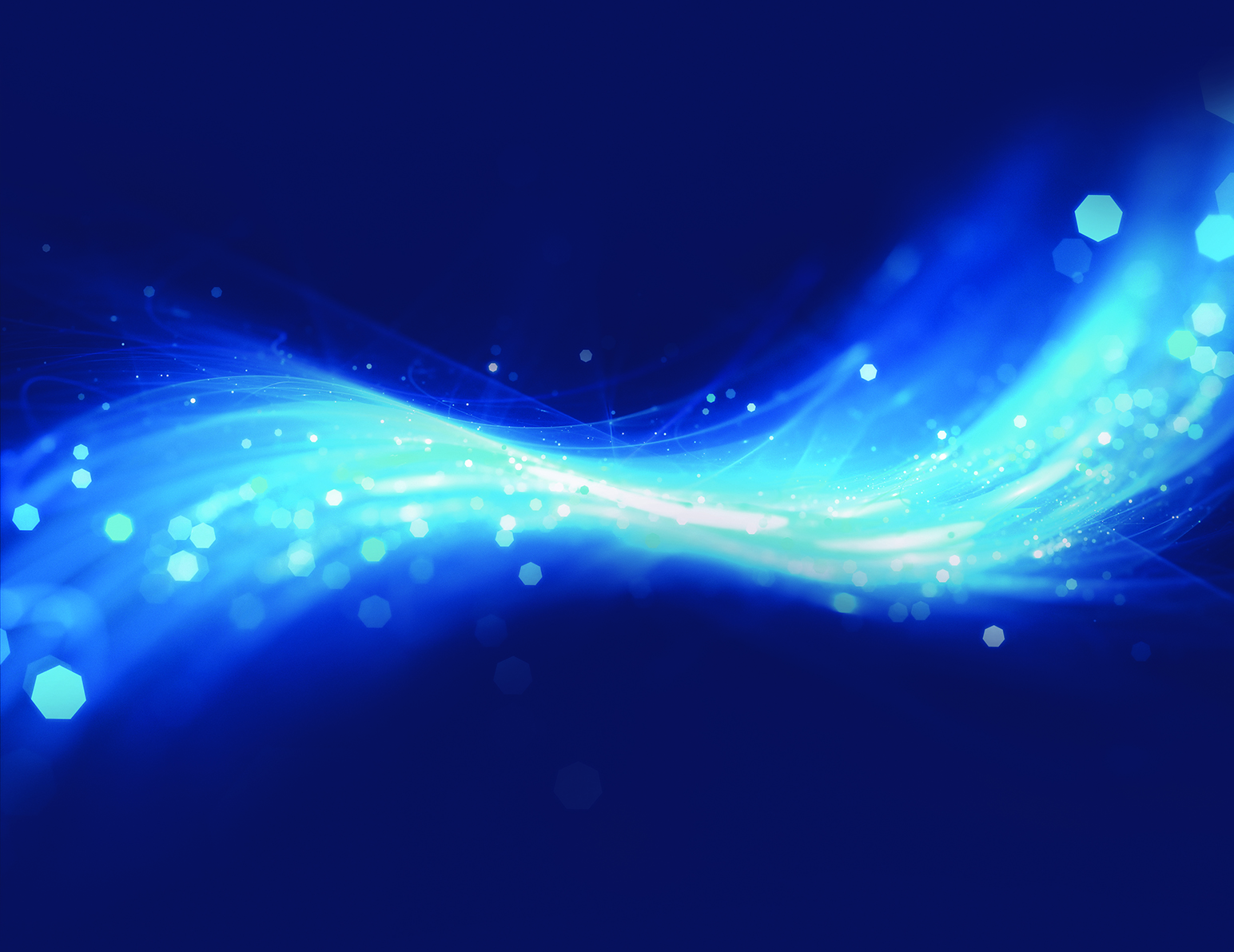 Thank you for your attention!
IVS 2022
Technical Conference
Copyright © 2022 Massimiliano Gamba